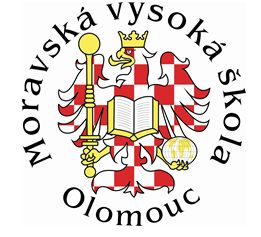 „Strategic Management“(English 3 – A2)
Author:							Milan Rajtár, DiS.
Personal number:					Mxxxxx
Field of study:					PEM
Study form:						combined
Year:						         2nd year
E-mail:				    		         m1xxxx@studenti.mvso.cz
Academic year:					2015/16
Strategic management is the most important and difficult topic of TOP MANAGEMENT 
in our today´s life!
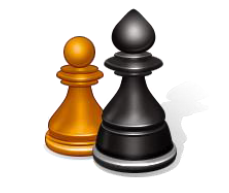 Strategic management means to have:
Clear strategy  (incl. more variants):
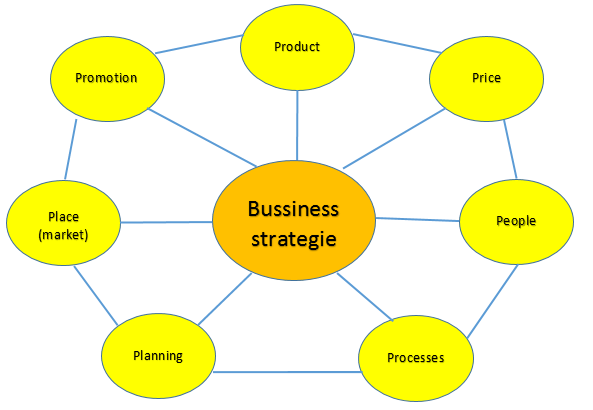 ATTENTION!!
Before the preparation of a strategy, it is very important to make 
a SWOT analysis!
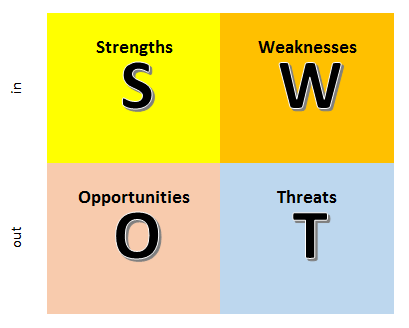 Sources:
Odagiri, Hiroyuki. Growth Through Competition. Oxford: OUP, 1994.
Management study guide, 2016. Accessed October 28, 2015.
	http://managementstudyguide.com/strategic-management.htm
Thank you 
for your attention!